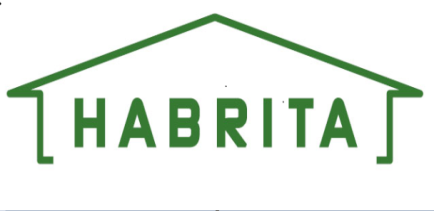 5,00/4,88 m
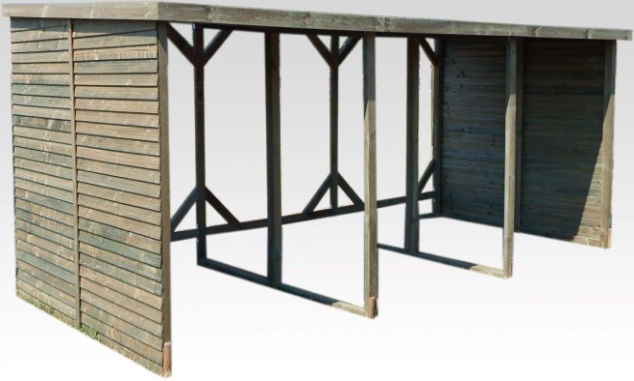 Abri range-bûches mural autoclavé double très grand volume 20 stères de bois
Ref. RB520220
2,08/1,84 m
2,10/2,00 m
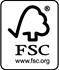 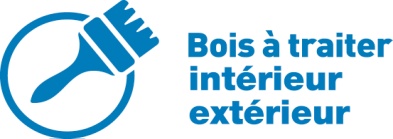 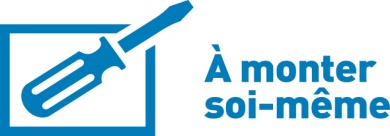 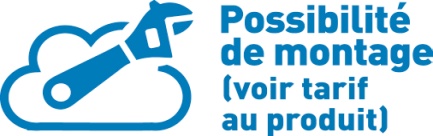 PLUS PRODUIT
-Abri esthétique pour mettre votre bois à l'abri, très grand volume de stockage
- Toit livré avec couverture bitumée
- Traitement autoclave pour une plus grande durée de vie
- Produit fabriqué en EUROPE
- Produit FSC
CONSEILS DE MISE EN SERVICE
PRODUIT LIVRE
3760161073509